cs2220: Engineering SoftwareClass 8: Implementing Data Abstractions
Fall 2010
University of Virginia
David Evans
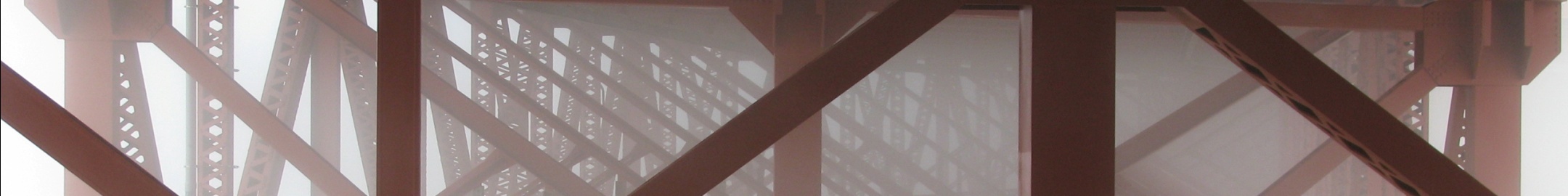 Menu
Implementing Data Abstractions
	Abstraction Function
	Representation Invariant
Recap: Abstract Data Types
Separate what you can do with data from how it is represented
Client interacts with data through provided operations according to their specifications
Implementation chooses how to represent data and implement its operations
Data Abstraction in Java
A class defines a new data type
Use private instance variables to hide the choice of representation
	private variables are only visible inside the class
public class StringStack {
    // Rep:
    private List<String> rep;
Up and Down
Clients manipulate an abstract data type by calling its operations (methods and constructors)
clients
down
up
Abstract Type
Concrete Representation
class implementation
The representation of an abstract data type is visible only in the class implementation.
StringStack
clients
s.push (“Hello”);
StringStack
down
up
Abstract Type
Concrete Representation
private List<String> rep;
class implementation
public void push(String s) {
   rep.add(s);
}
Advantages/Disadvantages of Data Abstraction
More code to write and maintain
Run-time overhead (time to call method, lost opportunities because of abstraction)

Client doesn’t need to know about representation
Can change rep without changing clients
Can reason about clients at abstract level
Choosing a Representation
Representation must store the abstract state
Think about how methods will be implemented
A good representation choice should:
Enable easy implementations of all methods
Allow performance-critical methods to be implemented efficiently
Use memory efficiently (if the data may be large)
Choosing the rep is the most important decision in implementing a data abstraction
StringStack Representation
Option 1: private String [] rep;
Recall Java arrays are bounded
Hard to implement push
Option 2: private List<String> rep;
Easy to implement all methods
Performance may be worse than for array
Implementing StringStack
public class StringStack {
    // Rep:
    private List<String> rep;

    /**
     * MODIFIES: this
     * EFFECTS: Pushes s on the top of this.  
     *      For example, if this_pre = [ e_n-1, e_n-2, ..., e_1, e_0 ],
     *         this_post = [ s, e_n-1, e_n-2, ..., e_1, e_0 ]
     */
    public void push(String s) {
        rep.add(s);
    }
Is this implementation of push correct?
Could this implementation of push be correct?
It depends…
/**
 * MODIFIES: this
 * EFFECTS: If this is empty, throws EmptyStackException.  Otherwise,
 *    returns the element on top of this and removes that element from this.
 *    For example, if this_pre = [ e_n-1, e_n-2, ..., e_1, e_0 ],
 *         this_post = [ e_n-2, ..., e_1, e_0 ] and the result is e_n-1.
*/
public String pop() throws EmptyStackException {
   try {
      return rep.remove(0);
   } catch (IndexOutOfBoundsException e) {
       assert rep.size() == 0;
       throw new EmptyStackException();
   }
}
public String pop() throws EmptyStackException {
   try {
      return rep.remove(rep.size() - 1);
   } catch (IndexOutOfBoundsException e) {
       assert rep.size() == 0;
       throw new EmptyStackException();
   }
}
Is it correct?
How can we possibly implement data abstractions correctly if correctness of one method depends on how other methods are implemented?
How can we possibly test a data abstraction implementation if there are complex interdependencies between methods?
What must we know to know if pop is correct?
/**
 * MODIFIES: this
 * EFFECTS: If this is empty, throws EmptyStackException.  Otherwise,
 *    returns the element on top of this and removes that element from this.
 *    For example, if this_pre = [ e_n-1, e_n-2, ..., e_1, e_0 ],
 *         this_post = [ e_n-2, ..., e_1, e_0 ] and the result is e_n-1.
*/
public String pop() throws EmptyStackException {
   try {
      return rep.remove(0);
   } catch (IndexOutOfBoundsException e) {
       assert rep.size() == 0;
       throw new EmptyStackException();
   }
}
Abstraction Function
The Abstraction Function maps a concrete state to an abstract state:
			AF: C → A

	Function from concrete representation to the abstract notation introduced in Overview specification.
Abstraction Function for StringStack
/**
 * OVERVIEW: A StringStack represents a last-in-first-out stack where all 
 *     elements are Strings.
 *     A typical stack is [ e_n-1, e_n-2, ..., e_1, e_0 ] where e_n-1 is the top 
 *     of the stack.
 */
public class StringStack {
    // Rep:
    private List<String> rep;
Correctness of Push
/**
  * MODIFIES: this
  * EFFECTS: Pushes s on the top of this.  
         For example, if this_pre = [ e_n-1, e_n-2, ..., e_1, e_0 ],
           this_post = [ s, e_n-1, e_n-2, ..., e_1, e_0 ]
*/
 public void push(String s) {
        rep.add(s);
    }
Use abstraction function to show push satisfies its specification: 
AF(rep_post) = [AFString(s)] + AF(rep_pre)
/**
  * MODIFIES: this
  * EFFECTS: Pushes s on the top of this.  
         For example, if this_pre = [ e_n-1, e_n-2, ..., e_1, e_0 ],
           this_post = [ s, e_n-1, e_n-2, ..., e_1, e_0 ]
*/
 public void push(String s) {
        rep.add(s);
    }
How do we know rep is non-null?
Rep Invariant
Representation Invariant: properties all legitimate objects of the ADT must satisfy
			I: C → boolean
		Function from concrete representation 	to boolean.
Helps us reason about correctness of methods independently
Limits the range of inputs for the Abstraction Function
Reasoning with Rep Invariants
Prove all objects satisfy the invariant before leaving the implementation code
Assume all objects passed in satisfy the invariant
REQUIRES: Rep Invariant is true for this (and any other 	reachable ADT objects)
EFFECTS: Rep Invariant is true for all new and any modified 	ADT object on exit.
All non-private datatype operations have these specification implicitly!
Rep Invariant for StringStack
/**
 * OVERVIEW: A StringStack represents a last-in-first-out stack where all 
 *     elements are Strings.
 *     A typical stack is [ e_n-1, e_n-2, ..., e_1, e_0 ] where e_n-1 is the top 
 *     of the stack.
 */
public class StringStack {
    // Rep:
    private List<String> rep;
Graph
public class Graph
   // OVERVIEW: A Graph is a mutable type that represents an undirected  graph.  It consists of 
   //      nodes that are named by Strings,  and edges that connect a pair of nodes.
   //      A typical Graph is: < Nodes, Edges > where
   //         Nodes = { n_1, n_2, …, n_m }
   //         Edges = { {a_1, b_1}, ..., {a_n, b_n} }  (the elements of Edges are unordered sets).

   public Graph () 
      // EFFECTS: Initializes this to a graph with no nodes or edges: < {}, {} >.

   public void addNode (String name) throws DuplicateException
      // MODIFIES: this
      // EFFECTS: If name is in Nodes, throws DuplicateException.
      //    Otherwise, adds a node named name to this:
      //     this_post = < Nodes_pre U { name }, Edges_pre >

   public void addEdge (String s, String t) throws NoNodeException, DuplicateException
      // MODIFIES: this
      // EFFECTS: If s and t are not names of nodes in  this, throws NoNodeException.  If there is 
      //    already an edge between s and t, throws DuplicateEdgeException.   Otherwise, adds an 
      //    edge between s and t to this:
      //         thispost = < Nodespre, Edgespre U {fnode, tnode} >
Charge
Problem Set 3: Designing and Implementing Data Abstractions: Due Tuesday